TRIANGLE
INEQUALITIES
Life Performance Outcomes
LPO1: I am a mindful, self-directed learner and role model, consciously expressing my Faith.
LPO5: I am a caring, committed advocate for peace and universal well-being, impelled by compassion and charity for all.
Essential Performance Outcomes
EPO9: Manage their time and energy to allow for regular periods of reflection and introspection, renewal, and direction-setting.
Program Outcomes
PO1: Accurately apply fundamental mathematical concepts, skills, processes, and tools to address appropriate real-life situations and derive workable solutions to them.
Intended Learning Outcome
Apply the Side-Angle Inequality Theorem and Angle-Side Inequality Theorem to prove Triangle Inequalities while scheduling regular breaks for introspection and improvement of reasoning skills.
SIDE-ANGLE INEQUALITY THEOREM
and
ANGLE-SIDE INEQUALITY THEOREM
INTENDED LEARNING OUTCOME

Apply the Side-Angle Inequality Theorem and Angle-Side Inequality Theorem to prove Triangle Inequalities while scheduling regular breaks for introspection and improvement of reasoning skills.
Explore this!
Which side is the longest?
Which angle is the largest?
What is the relation between the longest side to the largest angle of the given triangle?
INTENDED LEARNING OUTCOME

Apply the Side-Angle Inequality Theorem and Angle-Side Inequality Theorem to prove Triangle Inequalities while scheduling regular breaks for introspection and improvement of reasoning skills.
Explore this!
Which side is the shortest?
Which angle is the smallest?
What is the relation between the shortest side to the smallest angle of the given triangle?
INTENDED LEARNING OUTCOME

Apply the Side-Angle Inequality Theorem and Angle-Side Inequality Theorem to prove Triangle Inequalities while scheduling regular breaks for introspection and improvement of reasoning skills.
SIDE-ANGLE 
INEQUALITY THEOREM
ANGLE-SIDE
INEQUALITY THEOREM
In a triangle, if one side is longer than the other side, then the angle opposite the longer side is the larger angle.
In a triangle, if one angle is larger than the other angle, then the side opposite the larger angle is the longer side.
INTENDED LEARNING OUTCOME

Apply the Side-Angle Inequality Theorem and Angle-Side Inequality Theorem to prove Triangle Inequalities while scheduling regular breaks for introspection and improvement of reasoning skills.
Example:
Which side is the longest?
Which side is the shortest?
INTENDED LEARNING OUTCOME

Apply the Side-Angle Inequality Theorem and Angle-Side Inequality Theorem to prove Triangle Inequalities while scheduling regular breaks for introspection and improvement of reasoning skills.
Example:
Which side is the longest?
Which side is the shortest?
INTENDED LEARNING OUTCOME

Apply the Side-Angle Inequality Theorem and Angle-Side Inequality Theorem to prove Triangle Inequalities while scheduling regular breaks for introspection and improvement of reasoning skills.
Example:
Which side is the longest?
Which side is the shortest?
INTENDED LEARNING OUTCOME

Apply the Side-Angle Inequality Theorem and Angle-Side Inequality Theorem to prove Triangle Inequalities while scheduling regular breaks for introspection and improvement of reasoning skills.
Example:
Which side is the longest?
Which side is the shortest?
INTENDED LEARNING OUTCOME

Apply the Side-Angle Inequality Theorem and Angle-Side Inequality Theorem to prove Triangle Inequalities while scheduling regular breaks for introspection and improvement of reasoning skills.
Example:
Which side is the longest?
Which side is the shortest?
INTENDED LEARNING OUTCOME

Apply the Side-Angle Inequality Theorem and Angle-Side Inequality Theorem to prove Triangle Inequalities while scheduling regular breaks for introspection and improvement of reasoning skills.
Example:
Which side is the longest?
Which side is the shortest?
INTENDED LEARNING OUTCOME

Apply the Side-Angle Inequality Theorem and Angle-Side Inequality Theorem to prove Triangle Inequalities while scheduling regular breaks for introspection and improvement of reasoning skills.
Example:
Which angle is the largest?
Which angle is the smallest?
INTENDED LEARNING OUTCOME

Apply the Side-Angle Inequality Theorem and Angle-Side Inequality Theorem to prove Triangle Inequalities while scheduling regular breaks for introspection and improvement of reasoning skills.
Example:
Which angle is the largest?
Which angle is the smallest?
INTENDED LEARNING OUTCOME

Apply the Side-Angle Inequality Theorem and Angle-Side Inequality Theorem to prove Triangle Inequalities while scheduling regular breaks for introspection and improvement of reasoning skills.
Example:
Which angle is the largest?
Which angle is the smallest?
INTENDED LEARNING OUTCOME

Apply the Side-Angle Inequality Theorem and Angle-Side Inequality Theorem to prove Triangle Inequalities while scheduling regular breaks for introspection and improvement of reasoning skills.
Example:
Which angle is the largest?
Which angle is the smallest?
Perimeter = 69
INTENDED LEARNING OUTCOME

Apply the Side-Angle Inequality Theorem and Angle-Side Inequality Theorem to prove Triangle Inequalities while scheduling regular breaks for introspection and improvement of reasoning skills.
Arrange the sides in ascending order(shortest to longest).
PRACTICE
EXERCISE:
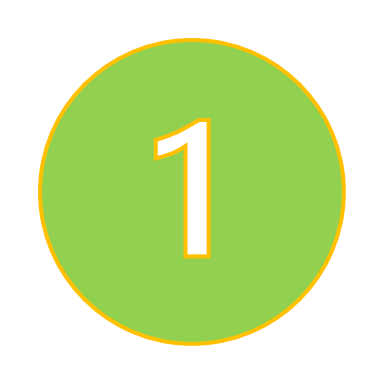 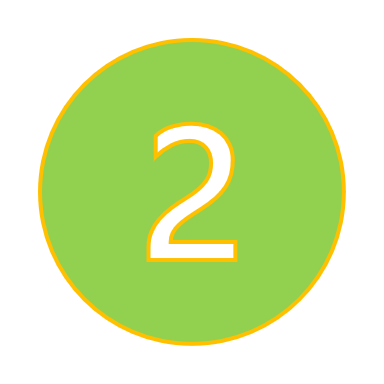 INTENDED LEARNING OUTCOME

Apply the Side-Angle Inequality Theorem and Angle-Side Inequality Theorem to prove Triangle Inequalities while scheduling regular breaks for introspection and improvement of reasoning skills.
Read, analyze, and answer the given word problem.
PRACTICE
EXERCISE:
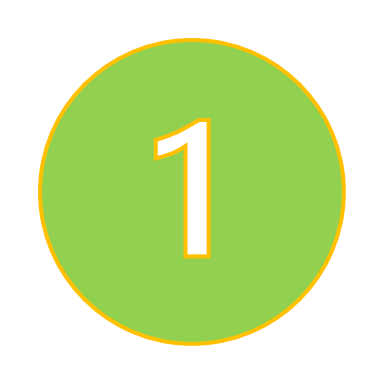 In triangle ABC, designed for a skylight, the angles measure ∠A = 45°, ∠B = 60°, and ∠C = 75°. Without measuring the sides, determine which side of triangle ABC is the longest and which is the shortest.
INTENDED LEARNING OUTCOME

Apply the Side-Angle Inequality Theorem and Angle-Side Inequality Theorem to prove Triangle Inequalities while scheduling regular breaks for introspection and improvement of reasoning skills.
Read, analyze, and answer the given word problem.
PRACTICE
EXERCISE:
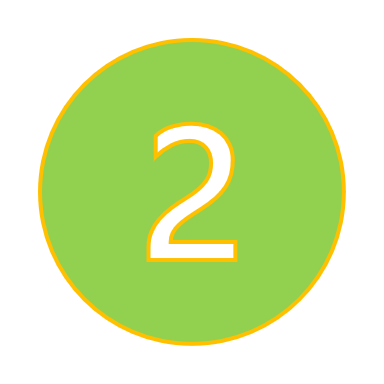 An engineer is working on triangle DEF for a support structure. Triangle DEF has sides measuring DE = 8 meters, 
EF = 10 meters, and DF = 12 meters. Without measuring the angles, determine which angle in triangle DEF is the largest and which is the smallest.
Intended Learning Outcome
Apply the Side-Angle Inequality Theorem and Angle-Side Inequality Theorem to prove Triangle Inequalities while scheduling regular breaks for introspection and improvement of reasoning skills.
TRIANGLE
INEQUALITIES
Life Performance Outcomes
LPO1: I am a mindful, self-directed learner and role model, consciously expressing my Faith.
LPO5: I am a caring, committed advocate for peace and universal well-being, impelled by compassion and charity for all.
Essential Performance Outcomes
EPO9: Manage their time and energy to allow for regular periods of reflection and introspection, renewal, and direction-setting.
Program Outcomes
PO1: Accurately apply fundamental mathematical concepts, skills, processes, and tools to address appropriate real-life situations and derive workable solutions to them.
Intended Learning Outcome
Apply the Hinge Theorem and Converse of a Hinge Theorem to prove Triangle Inequalities while scheduling regular breaks for introspection and improvement of reasoning skills.
HINGE THEOREM
and
CONVERSE OF A HINGE THEOREM
INTENDED LEARNING OUTCOME

Apply the Hinge Theorem and Converse of a Hinge Theorem to prove Triangle Inequalities while scheduling regular breaks for introspection and improvement of reasoning skills.
Explore this!
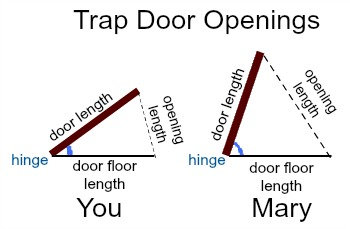 What happens when you push the door open at different angles?"
Predict what would happen if the door were pushed at a wider angle versus a smaller angle.
INTENDED LEARNING OUTCOME

Apply the Hinge Theorem and Converse of a Hinge Theorem to prove Triangle Inequalities while scheduling regular breaks for introspection and improvement of reasoning skills.
HINGE THEOREM
If two sides of a triangle are congruent to two sides of another triangle, but their included angles are not, then the remaining sides are unequal. The longer side is opposite the larger angle.
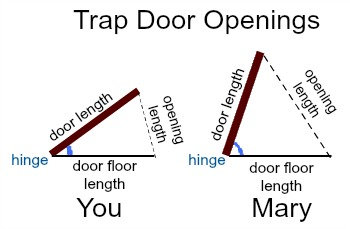 INTENDED LEARNING OUTCOME

Apply the Hinge Theorem and Converse of a Hinge Theorem to prove Triangle Inequalities while scheduling regular breaks for introspection and improvement of reasoning skills.
CONVERSE OF A HINGE THEOREM
If two sides of a triangle are congruent to the other two sides of another triangle, but the remaining sides are unequal, then the included angles of the congruent sides are unequal. The larger angle is opposite the longer side.
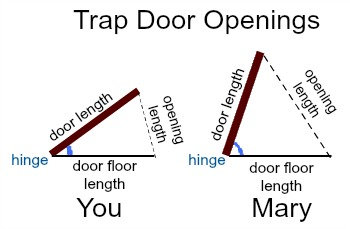 INTENDED LEARNING OUTCOME

Apply the Hinge Theorem and Converse of a Hinge Theorem to prove Triangle Inequalities while scheduling regular breaks for introspection and improvement of reasoning skills.
Example:
Which side is longer?
INTENDED LEARNING OUTCOME

Apply the Hinge Theorem and Converse of a Hinge Theorem to prove Triangle Inequalities while scheduling regular breaks for introspection and improvement of reasoning skills.
Example:
Which side is longer?
INTENDED LEARNING OUTCOME

Apply the Hinge Theorem and Converse of a Hinge Theorem to prove Triangle Inequalities while scheduling regular breaks for introspection and improvement of reasoning skills.
Example:
Which side is longer?
INTENDED LEARNING OUTCOME

Apply the Hinge Theorem and Converse of a Hinge Theorem to prove Triangle Inequalities while scheduling regular breaks for introspection and improvement of reasoning skills.
Example:
Which side is longer?
INTENDED LEARNING OUTCOME

Apply the Hinge Theorem and Converse of a Hinge Theorem to prove Triangle Inequalities while scheduling regular breaks for introspection and improvement of reasoning skills.
Example:
Which side is longer?
INTENDED LEARNING OUTCOME

Apply the Hinge Theorem and Converse of a Hinge Theorem to prove Triangle Inequalities while scheduling regular breaks for introspection and improvement of reasoning skills.
Example:
Which angle is larger?
INTENDED LEARNING OUTCOME

Apply the Hinge Theorem and Converse of a Hinge Theorem to prove Triangle Inequalities while scheduling regular breaks for introspection and improvement of reasoning skills.
Example:
Which angle is larger?
INTENDED LEARNING OUTCOME

Apply the Hinge Theorem and Converse of a Hinge Theorem to prove Triangle Inequalities while scheduling regular breaks for introspection and improvement of reasoning skills.
Example:
Which angle is larger?
INTENDED LEARNING OUTCOME

Apply the Hinge Theorem and Converse of a Hinge Theorem to prove Triangle Inequalities while scheduling regular breaks for introspection and improvement of reasoning skills.
Example:
Which angle is larger?
INTENDED LEARNING OUTCOME

Apply the Hinge Theorem and Converse of a Hinge Theorem to prove Triangle Inequalities while scheduling regular breaks for introspection and improvement of reasoning skills.
Example:
Which angle is larger?
INTENDED LEARNING OUTCOME

Apply the Hinge Theorem and Converse of a Hinge Theorem to prove Triangle Inequalities while scheduling regular breaks for introspection and improvement of reasoning skills.
An architect is designing two triangular skylights, △ABC and △DEF. In △ABC, AB = 15 feet, BC = 18 feet, and ∠B = 100°. In △DEF, DE = 15 feet, EF = 18 feet, and ∠E = 90°. Which skylight has a longer third side (AC or DF)?
INTENDED LEARNING OUTCOME

Apply the Hinge Theorem and Converse of a Hinge Theorem to prove Triangle Inequalities while scheduling regular breaks for introspection and improvement of reasoning skills.
In a bridge design, two triangular support structures △PQR and △XYZ are compared. In △PQR, PQ = 40m, QR = 45m, and ∠Q = 85°. In △XYZ, XY = 40m, YZ = 45m, and ∠Y = 80°. Which structure has a longer third side (PR or XZ)?
INTENDED LEARNING OUTCOME

Apply the Hinge Theorem and Converse of a Hinge Theorem to prove Triangle Inequalities while scheduling regular breaks for introspection and improvement of reasoning skills.
Read, analyze, and answer the given word problem.
PRACTICE
EXERCISE:
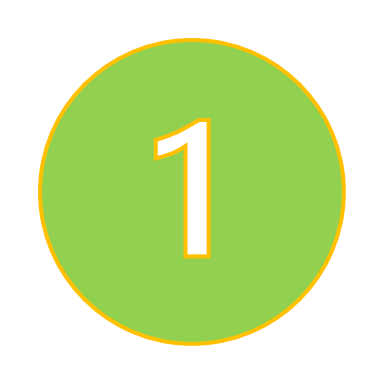 In a skyscraper design, two triangular floor plans △ABC and △DEF are compared. In △ABC, AB = 30m, BC = 35m, and ∠B = 75°. In △DEF, DE = 30m, EF = 35m, and ∠E = 70°. Which floor plan has a longer third side (AC or DF)?
INTENDED LEARNING OUTCOME

Apply the Hinge Theorem and Converse of a Hinge Theorem to prove Triangle Inequalities while scheduling regular breaks for introspection and improvement of reasoning skills.
Read, analyze, and answer the given word problem.
PRACTICE
EXERCISE:
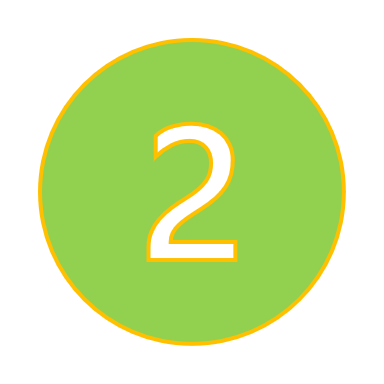 Two triangular solar panels △STU and △VWX are being compared for efficiency. In △STU, ST = 5m, TU = 6m, and ∠T = 60°. In △VWX, VW = 5m, WX = 6m, and ∠W = 65°. Which panel has a longer third side (SU or VX)?
Intended Learning Outcome
Apply the Hinge Theorem and Converse of a Hinge Theorem to prove Triangle Inequalities while scheduling regular breaks for introspection and improvement of reasoning skills.
TRIANGLE
INEQUALITIES
Life Performance Outcomes
LPO1: I am a mindful, self-directed learner and role model, consciously expressing my Faith.
LPO5: I am a caring, committed advocate for peace and universal well-being, impelled by compassion and charity for all.
Essential Performance Outcomes
EPO9: Manage their time and energy to allow for regular periods of reflection and introspection, renewal, and direction-setting.
Program Outcomes
PO1: Accurately apply fundamental mathematical concepts, skills, processes, and tools to address appropriate real-life situations and derive workable solutions to them.
Intended Learning Outcome
Apply the Triangle Inequality Theorem to prove Triangle Inequalities while scheduling regular breaks for introspection and improvement of reasoning skills.
TRIANGLE
INEQUALITY THEOREM
INTENDED LEARNING OUTCOME

Apply the Triangle Inequality Theorem 
to prove Triangle Inequalities while scheduling regular breaks for introspection and improvement of reasoning skills.
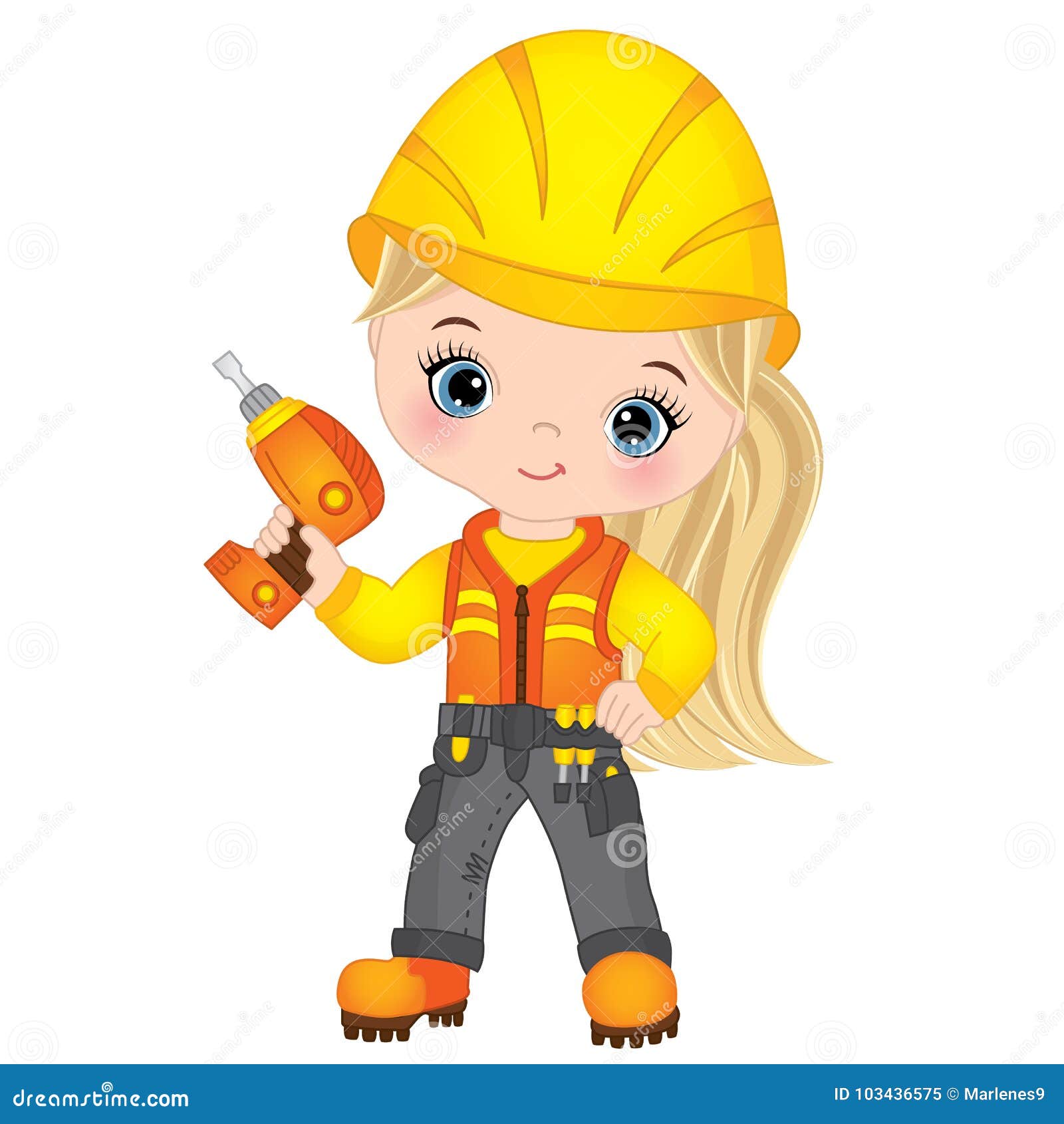 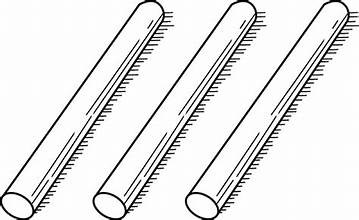 "Imagine you are a builder. You need to decide whether three pieces of wood can form a triangular support for a structure.”
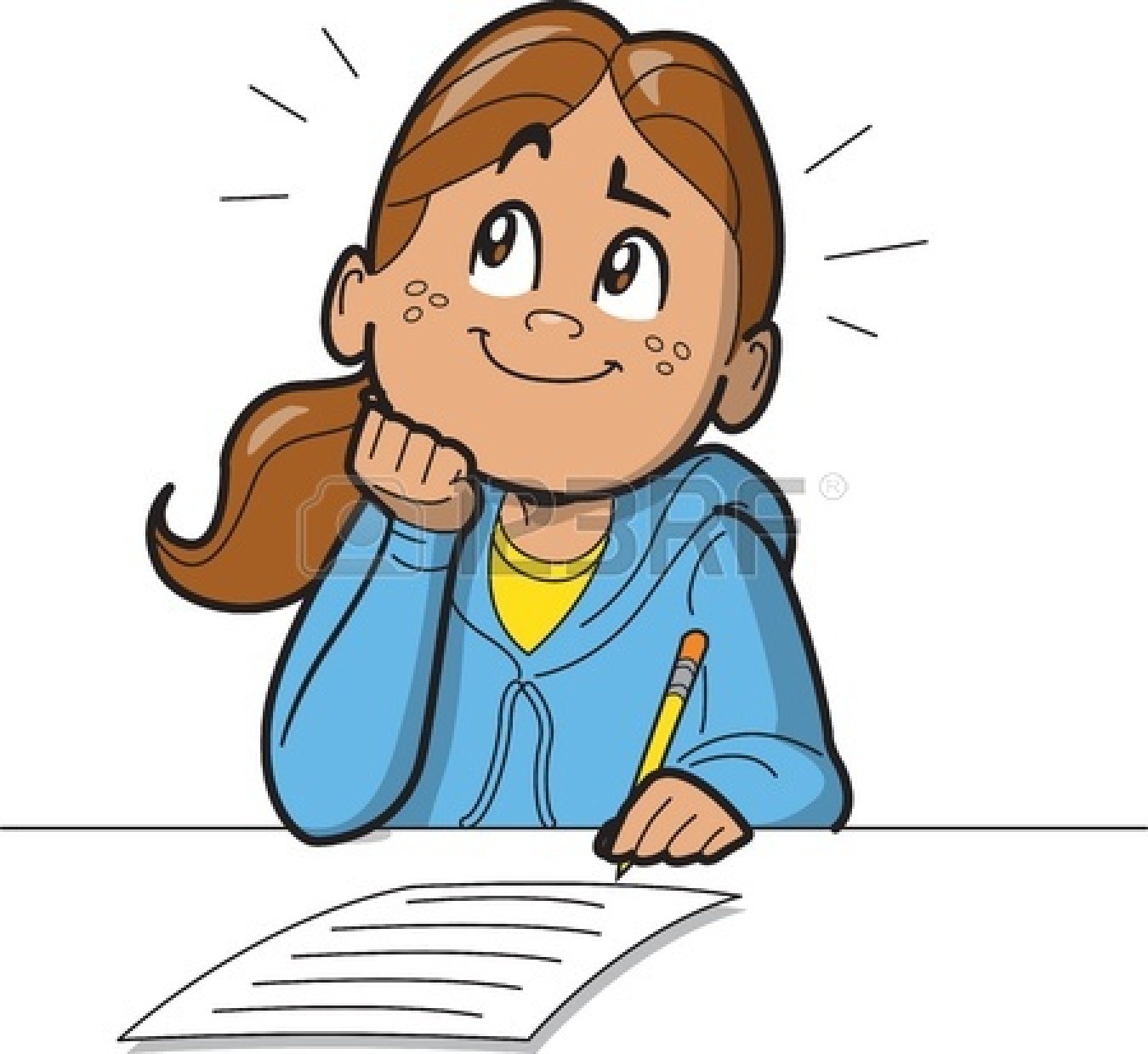 HOW WOULD YOU DETERMINE IF THE WOODS CAN FORM A VALID TRIANGLE?
INTENDED LEARNING OUTCOME

Apply the Triangle Inequality Theorem 
to prove Triangle Inequalities while scheduling regular breaks for introspection and improvement of reasoning skills.
Group Activity
”Building Triangles: Exploring Side Lengths in Construction”
You will work with your Math groupmates for 10 minutes.
Using the provided strips of paper as sides of the triangle, simulate the process of forming a triangle. 
Paste/glue the strips of paper in the provided Manila paper and form a triangle.
DO NOT cut, extend, and fold the paper. The papers should be connected from end to end.
INTENDED LEARNING OUTCOME

Apply the Triangle Inequality Theorem 
to prove Triangle Inequalities while scheduling regular breaks for introspection and improvement of reasoning skills.
Group Activity
”Building Triangles: Exploring Side Lengths in Construction”
Each strip of paper has exact measurements, so consider the measurements when answering the guide questions.
Compare the sum of the two shortest sides to the last side of the triangle and come up with a conclusion
Then, briefly present your output and explain your answers to the guide questions.
INTENDED LEARNING OUTCOME

Apply the Triangle Inequality Theorem 
to prove Triangle Inequalities while scheduling regular breaks for introspection and improvement of reasoning skills.
Group Activity
”Building Triangles: Exploring Side Lengths in Construction”
GIVEN:
INTENDED LEARNING OUTCOME

Apply the Triangle Inequality Theorem 
to prove Triangle Inequalities while scheduling regular breaks for introspection and improvement of reasoning skills.
Group Activity
”Building Triangles: Exploring Side Lengths in Construction”
GUIDE QUESTIONS:
What do you notice about these side lengths?
Can these lengths form a triangle? Why or why not?
What if we change one of the lengths slightly?
What condition must the side lengths hold to form a valid triangle?
INTENDED LEARNING OUTCOME

Apply the Triangle Inequality Theorem 
to prove Triangle Inequalities while scheduling regular breaks for introspection and improvement of reasoning skills.
Presentation:
GUIDE QUESTIONS:
What do you notice about these side lengths?
Can these lengths form a triangle? Why or why not?
What if we change one of the lengths slightly?
What condition must the side lengths hold to form a valid triangle?
INTENDED LEARNING OUTCOME

Apply the Triangle Inequality Theorem 
to prove Triangle Inequalities while scheduling regular breaks for introspection and improvement of reasoning skills.
Groupings(9-3)
INTENDED LEARNING OUTCOME

Apply the Triangle Inequality Theorem 
to prove Triangle Inequalities while scheduling regular breaks for introspection and improvement of reasoning skills.
Groupings(9-4)
INTENDED LEARNING OUTCOME

Apply the Triangle Inequality Theorem 
to prove Triangle Inequalities while scheduling regular breaks for introspection and improvement of reasoning skills.
Groupings(9-5)
INTENDED LEARNING OUTCOME

Apply the Triangle Inequality Theorem 
to prove Triangle Inequalities while scheduling regular breaks for introspection and improvement of reasoning skills.
Triangle Inequality Theorem
The sum of the lengths of any two sides of a triangle is greater than the length of the third side.
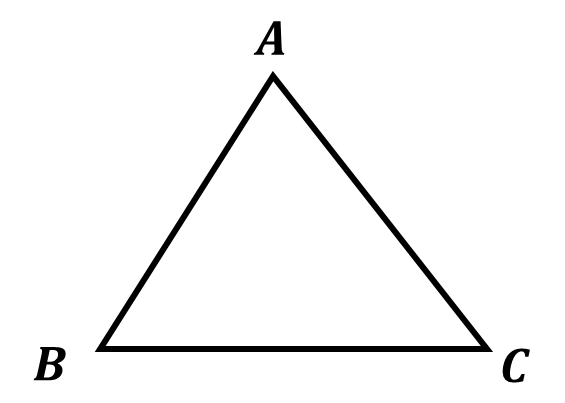 INTENDED LEARNING OUTCOME

Apply the Triangle Inequality Theorem 
to prove Triangle Inequalities while scheduling regular breaks for introspection and improvement of reasoning skills.
Triangle Inequality Theorem
Tell whether a triangle can be constructed with segments of these lengths.
YES
NO
YES
YES
YES
INTENDED LEARNING OUTCOME

Apply the Triangle Inequality Theorem 
to prove Triangle Inequalities while scheduling regular breaks for introspection and improvement of reasoning skills.
Triangle Inequality Theorem
Tell whether a triangle can be constructed with segments of these lengths.
YES
NO
NO
YES
INTENDED LEARNING OUTCOME

Apply the Triangle Inequality Theorem 
to prove Triangle Inequalities while scheduling regular breaks for introspection and improvement of reasoning skills.
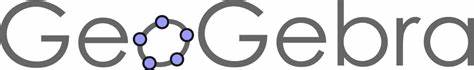 https://www.geogebra.org/m/K5CEeBEu
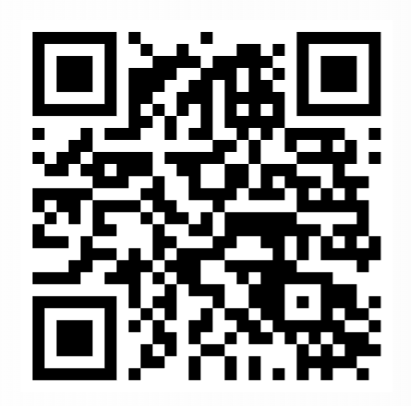 An interactive geometry tool, where students can dynamically adjust triangle side lengths to observe when they do and don’t meet the Triangle Inequality Theorem.
INTENDED LEARNING OUTCOME

Apply the Triangle Inequality Theorem 
to prove Triangle Inequalities while scheduling regular breaks for introspection and improvement of reasoning skills.
PRACTICE
EXERCISE:
Tell whether a triangle can be constructed with segments having these lengths.
INTENDED LEARNING OUTCOME

Apply the Triangle Inequality Theorem 
to prove Triangle Inequalities while scheduling regular breaks for introspection and improvement of reasoning skills.
Tell whether a triangle can be constructed with segments having these lengths.
EXPANDED OPPORTUNITY:
INTENDED LEARNING OUTCOME

Apply the Triangle Inequality Theorem 
to prove Triangle Inequalities while scheduling regular breaks for introspection and improvement of reasoning skills.
REFLECTION
What is one key takeaway you have regarding the Triangle Inequality Theorem?
How did working in a group help you understand the theorem better?
Can you think of a real-life situation where balance and cooperation, similar to a triangle, are important?
Intended Learning Outcome
✓
Apply the Triangle Inequality Theorem to prove Triangle Inequalities while scheduling regular breaks for introspection and improvement of reasoning skills.
TRIANGLE
INEQUALITIES
Life Performance Outcomes
LPO1: I am a mindful, self-directed learner and role model, consciously expressing my Faith.
LPO5: I am a caring, committed advocate for peace and universal well-being, impelled by compassion and charity for all.
Essential Performance Outcomes
EPO9: Manage their time and energy to allow for regular periods of reflection and introspection, renewal, and direction-setting.
Program Outcomes
PO1: Accurately apply fundamental mathematical concepts, skills, processes, and tools to address appropriate real-life situations and derive workable solutions to them.
Intended Learning Outcome
Apply the Triangle Inequality Theorem to prove Triangle Inequalities while scheduling regular breaks for introspection and improvement of reasoning skills.
DETERMINE THE RANGE OF POSSIBLE LENGTHS OF THE THIRD SIDE
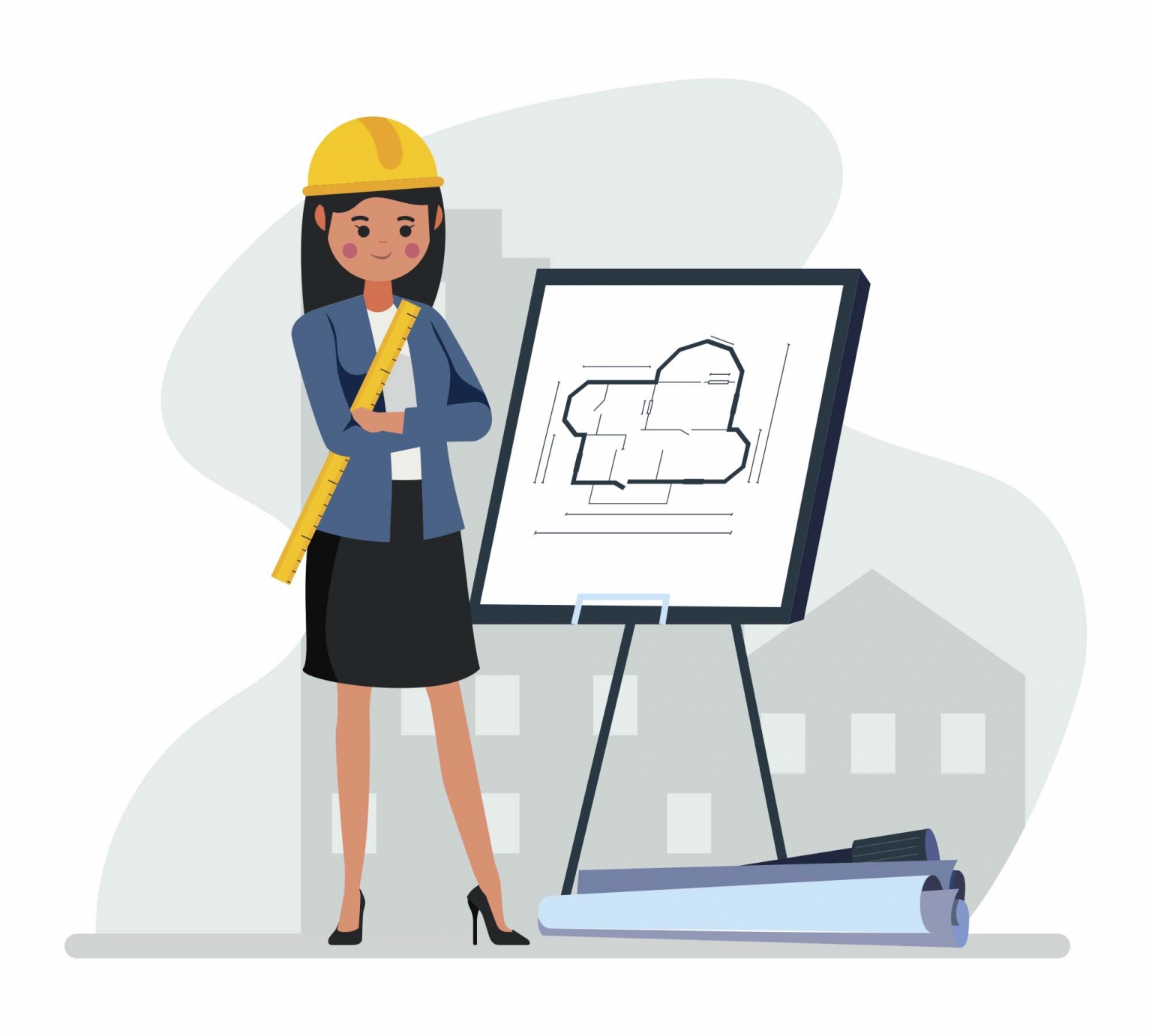 INTENDED LEARNING OUTCOME

Apply the Triangle Inequality Theorem 
to prove Triangle Inequalities while scheduling regular breaks for introspection and improvement of reasoning skills.
Imagine you are designing a triangular garden. You have two sides measured, but you need to find out how long the third side can be.
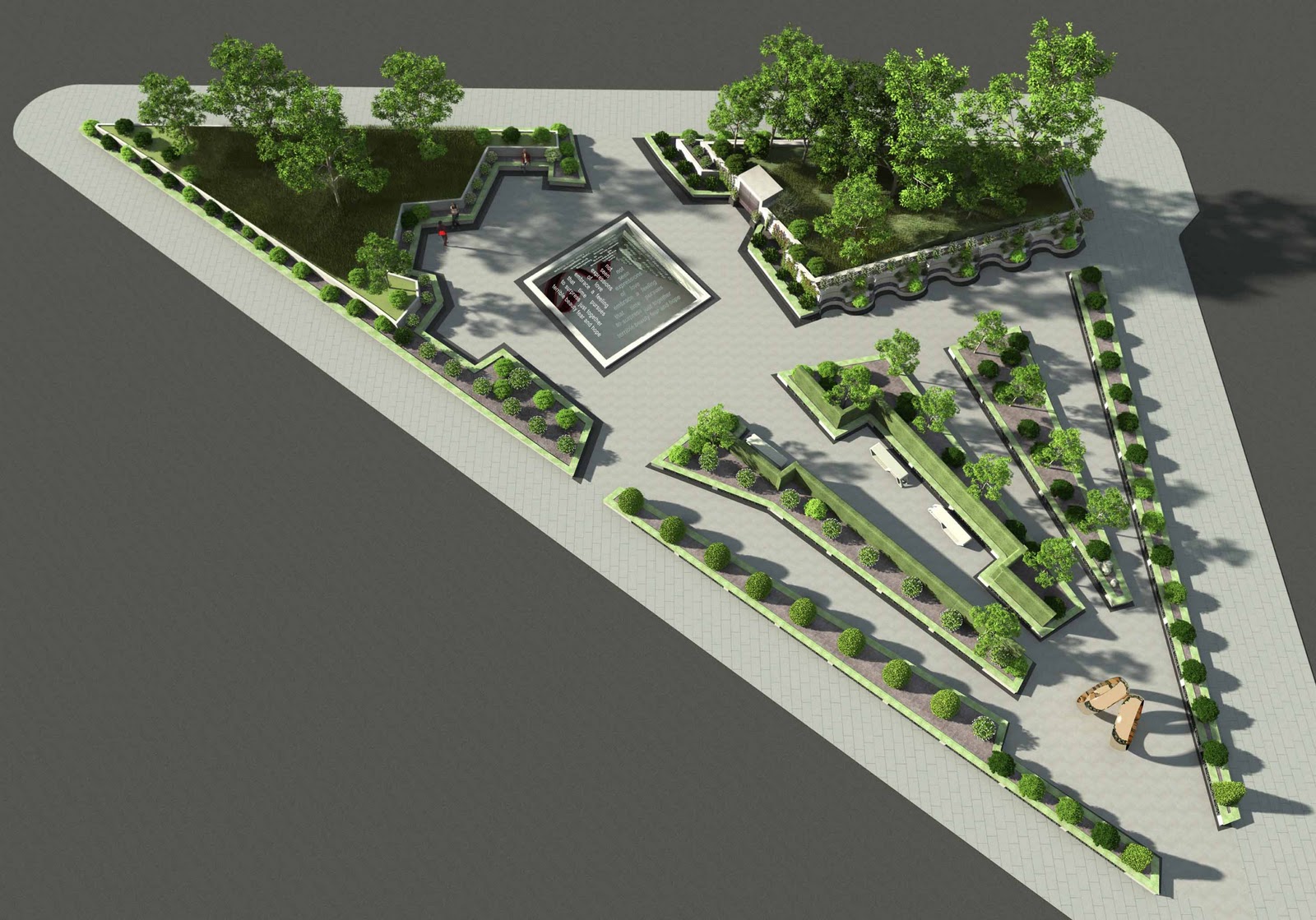 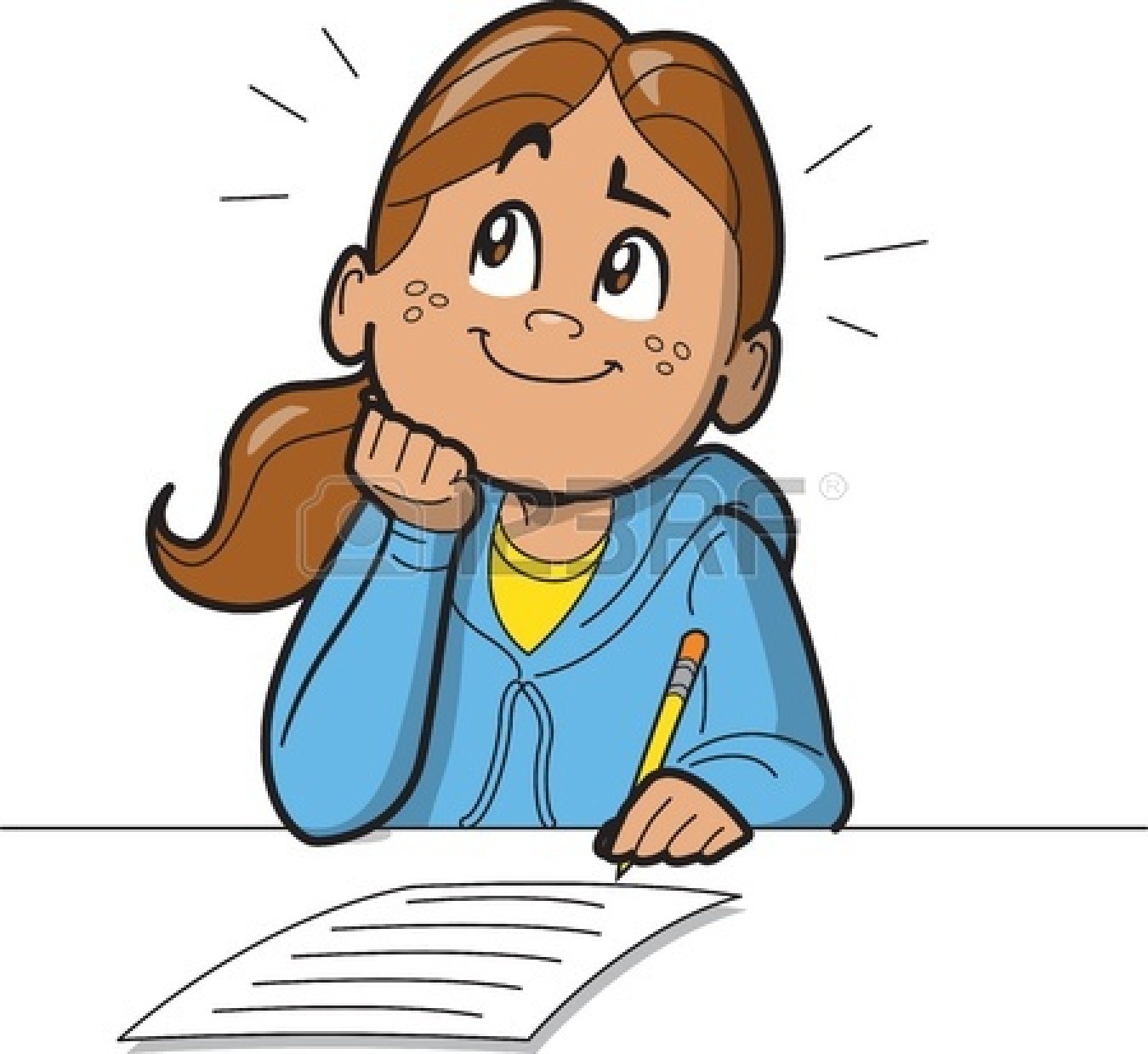 What conditions must be met for this garden to be a triangle?"
INTENDED LEARNING OUTCOME

Apply the Triangle Inequality Theorem 
to prove Triangle Inequalities while scheduling regular breaks for introspection and improvement of reasoning skills.
An architect is designing a triangular garden. She has already measured two sides: one is 11 meters, and the other is 8 meters. Now, she needs to determine the possible range for the length of the third side to ensure the garden forms a proper triangle. She has started her calculations to find this range. Can you figure out how she determined the possible lengths for the third side?
The length of the third side of the triangular garden should be between 3 meters to 19 meters.
INTENDED LEARNING OUTCOME

Apply the Triangle Inequality Theorem 
to prove Triangle Inequalities while scheduling regular breaks for introspection and improvement of reasoning skills.
DETERMINE THE RANGE OF POSSIBLE LENGTHS OF THE THIRD SIDE
The length of any side of a triangle must lie between the sum and (positive) difference of the lengths of the two sides.
SUM
DIFFERENCE
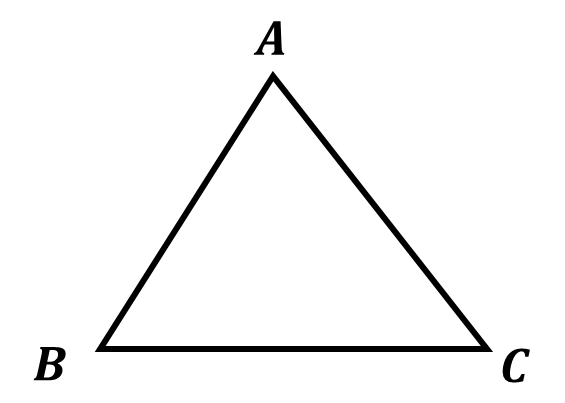 INTENDED LEARNING OUTCOME

Apply the Triangle Inequality Theorem 
to prove Triangle Inequalities while scheduling regular breaks for introspection and improvement of reasoning skills.
Determine the range of possible lengths of the third side
TRY THIS:
DIFFERENCE
SUM
INTENDED LEARNING OUTCOME

Apply the Triangle Inequality Theorem 
to prove Triangle Inequalities while scheduling regular breaks for introspection and improvement of reasoning skills.
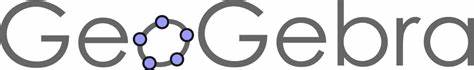 https://www.geogebra.org/m/K5CEeBEu
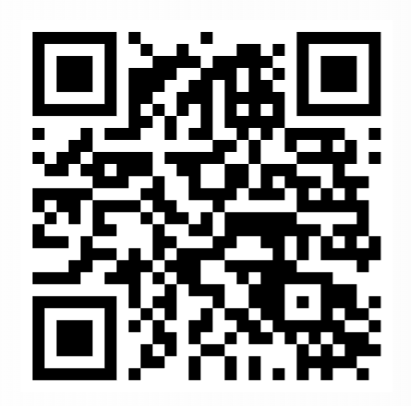 An interactive geometry tool, where students can dynamically adjust triangle side lengths to observe when they do and don’t meet the Triangle Inequality Theorem.
INTENDED LEARNING OUTCOME

Apply the Triangle Inequality Theorem 
to prove Triangle Inequalities while scheduling regular breaks for introspection and improvement of reasoning skills.
Word Problem:
An architect is designing a triangular support beam for a bridge. The two shorter sides of the beam must be 15 meters and  22 meters long. What is the minimum length the third side could be while still forming a valid triangle? What is the maximum length it could be?
INTENDED LEARNING OUTCOME

Apply the Triangle Inequality Theorem 
to prove Triangle Inequalities while scheduling regular breaks for introspection and improvement of reasoning skills.
The measure of two sides of a triangle are given. Between what two numbers must the length of the third side fall.
PRACTICE
EXERCISE:
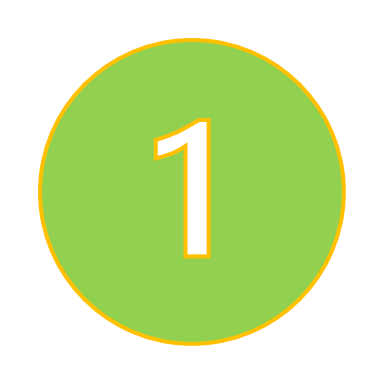 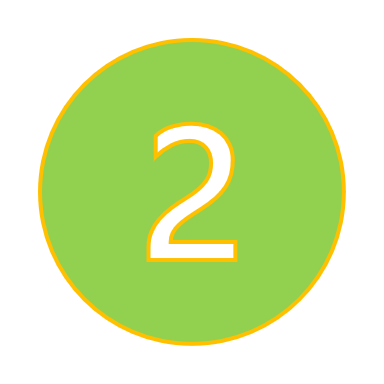 Read, analyze, and answer the given word problem in your notebook.
In a construction project, three support cables need to form a triangle. Two of the cables are already in place, measuring 28 feet and 33 feet. What is the shortest length the third cable could be while still forming a triangle? What is the longest it could be?
INTENDED LEARNING OUTCOME

Apply the Triangle Inequality Theorem 
to prove Triangle Inequalities while scheduling regular breaks for introspection and improvement of reasoning skills.
The measure of two sides of a triangle are given. Between what two numbers must the length of the third side fall.
EXPANDED OPPORTUNITY:
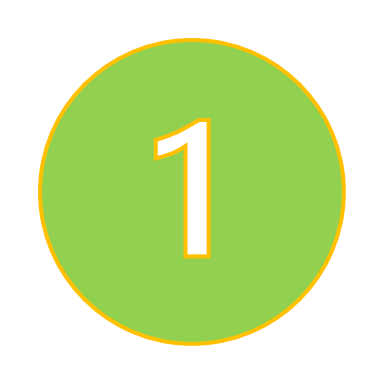 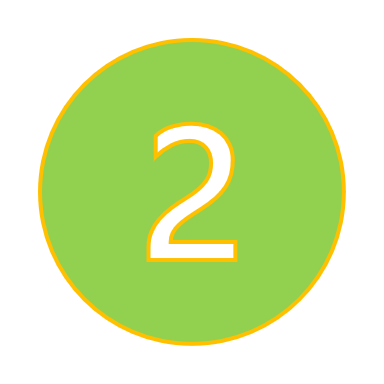 Read, analyze, and answer the given word problem in your notebook.
An aerospace engineer is designing a triangular stabilizer for a new aircraft. Two sides of the stabilizer are set at 25 meters and 32 meters. Using the Triangle Inequality Theorem, determine the range of possible lengths for the third side.
INTENDED LEARNING OUTCOME

Apply the Triangle Inequality Theorem 
to prove Triangle Inequalities while scheduling regular breaks for introspection and improvement of reasoning skills.
REFLECTION
What is one key takeaway from today’s lesson about the Triangle Inequality Theorem?
What was one reasoning strategy that helped you solve problems today?
Why is it important to carefully determine the third side of a triangle, and how does this relate to making careful decisions in your life?
INTENDED LEARNING OUTCOME

Apply the Triangle Inequality Theorem 
to prove Triangle Inequalities while scheduling regular breaks for introspection and improvement of reasoning skills.
SHARING
What is one key takeaway from today’s lesson about the Triangle Inequality Theorem?
What was one reasoning strategy that helped you solve problems today?
Why is it important to carefully determine the third side of a triangle, and how does this relate to making careful decisions in your life?
Intended Learning Outcome
✓
Apply the Triangle Inequality Theorem to prove Triangle Inequalities while scheduling regular breaks for introspection and improvement of reasoning skills.